ГБОУ «Школа № 1002» отделение дошкольного образования № 2Круглый стол: «Мальчики и девочки – два мира, два полюса (современные проблемы гендерного воспитания дошкольников)
Тема доклада: Воспитание детей с учетом гендерных особенностей (из опыта работы во второй младшей группе)Докладчик: воспитатель Махмутова Жанна Рашидовна и Шадрина Мария Владимировна.
Термин «пол» описывает биологические различия между людьми, определяемые генетическими особенностями строения клеток, анатомо-физиологическими характеристиками и детородными функциями. 
Термин «гендер» указывает на социальный статус и социально-психологические характеристики личности, которые связаны с полом и сексуальностью, но возникают во взаимодействии с другими людьми в контексте определенной культуры.
К 2 годам ребенок начинает понимать, кто он - девочка или мальчик, а с 4 до 7 лет дети уже осознают, что принадлежность к полу сохраняется независимо от возникающих ситуаций или желаний ребенка (то есть формируется гендерная устойчивость).
Социальные изменения, происходящие в современном обществе, привели к разрушению традиционных стереотипов мужского и женского поведения. Демократизация отношений полов повлекла смешение половых ролей, феминизацию мужчин и маскулинизацию женщин
Сюжетно-ролевая игра больница
Сюжетно –ролевая игра «Семья»
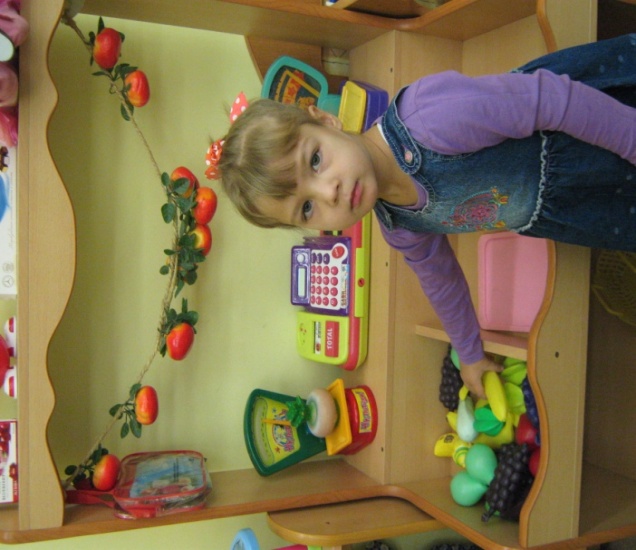 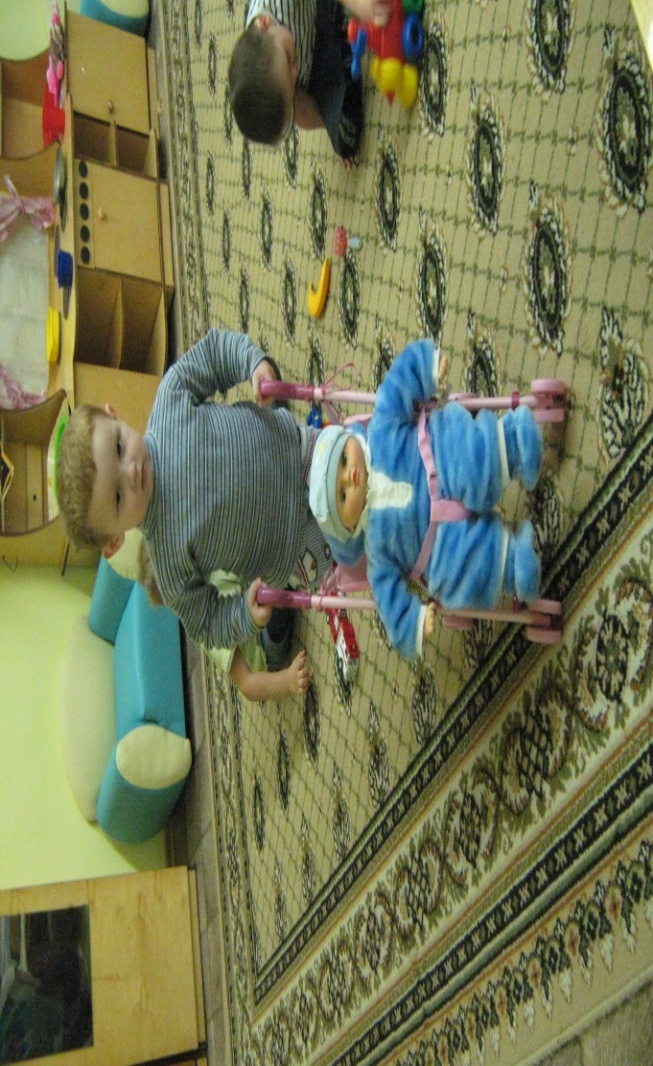 В центре театрализации много атрибутов для мальчиков и девочек
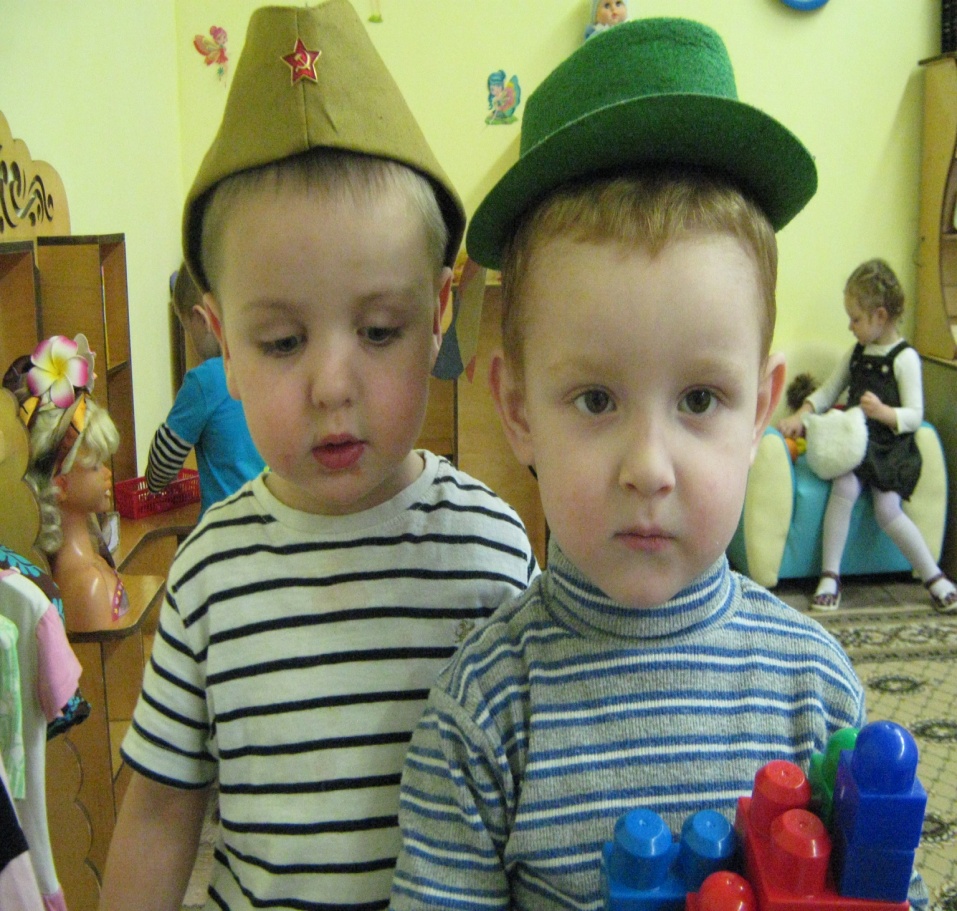 Игры со строительным материалом
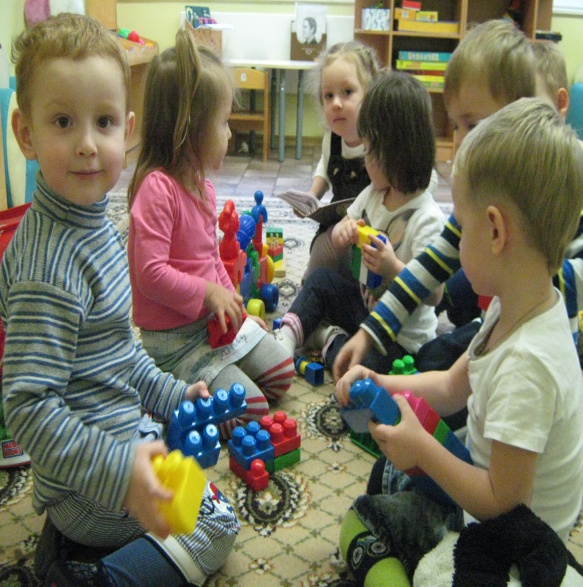 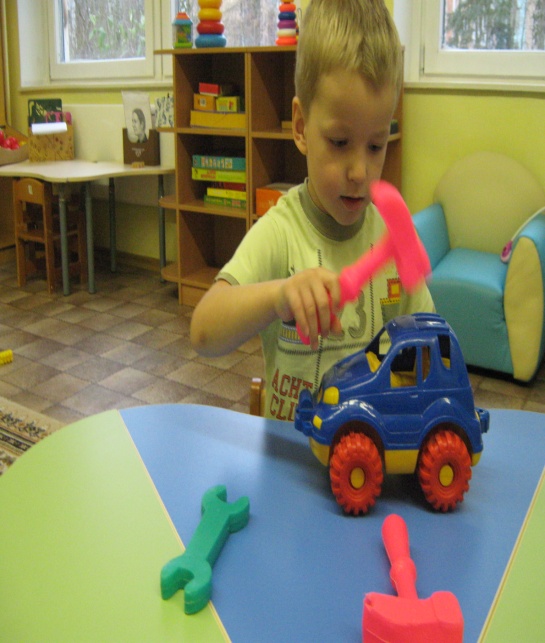 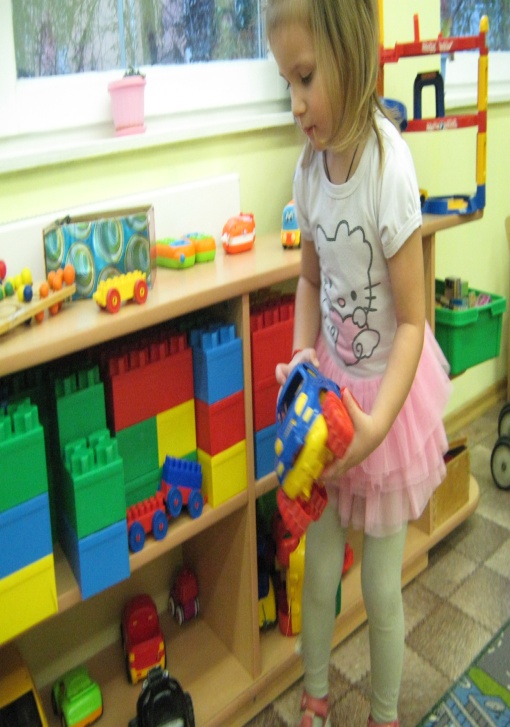 В нашем салоне красоты подберут прическу и мальчикам и девочкам
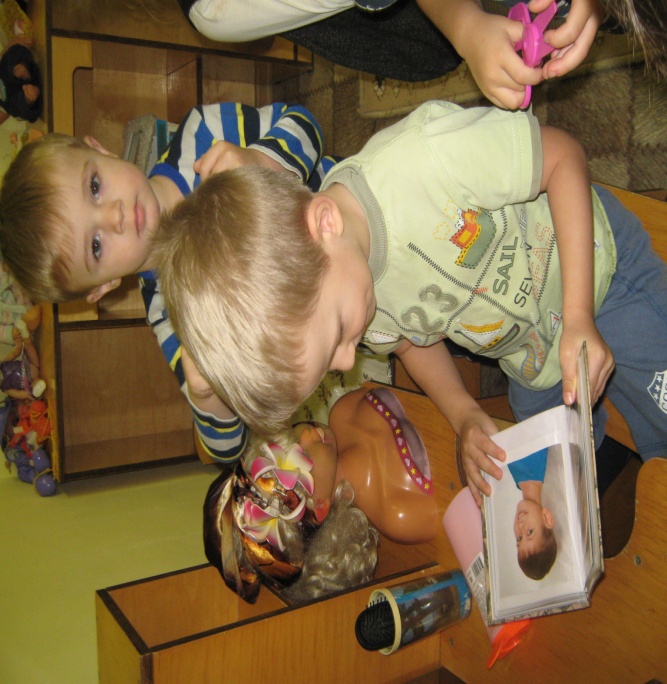 Центр творчества
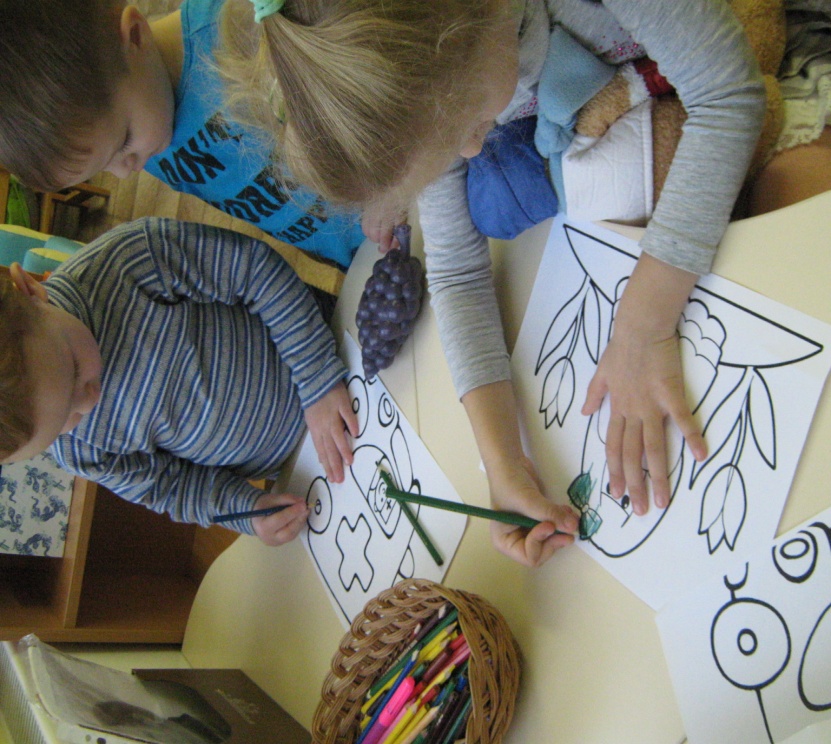 Если мальчик иногда играет в куклы, а девочка разбирает машинку или обожает конструктор, в этом нет никакой патологии. Данный этап может оказаться полезным для формирования определенных качеств личности - заботливости у мальчика, любопытства и развития логического мышления у девочки.
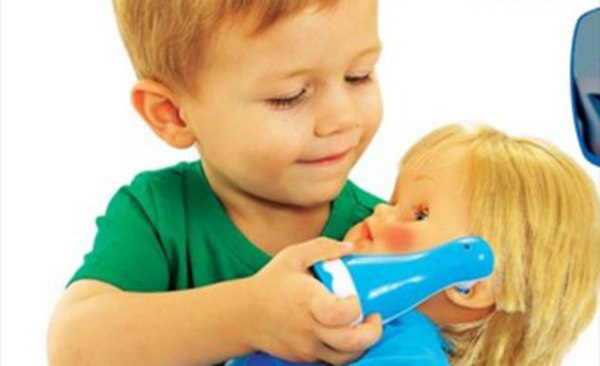 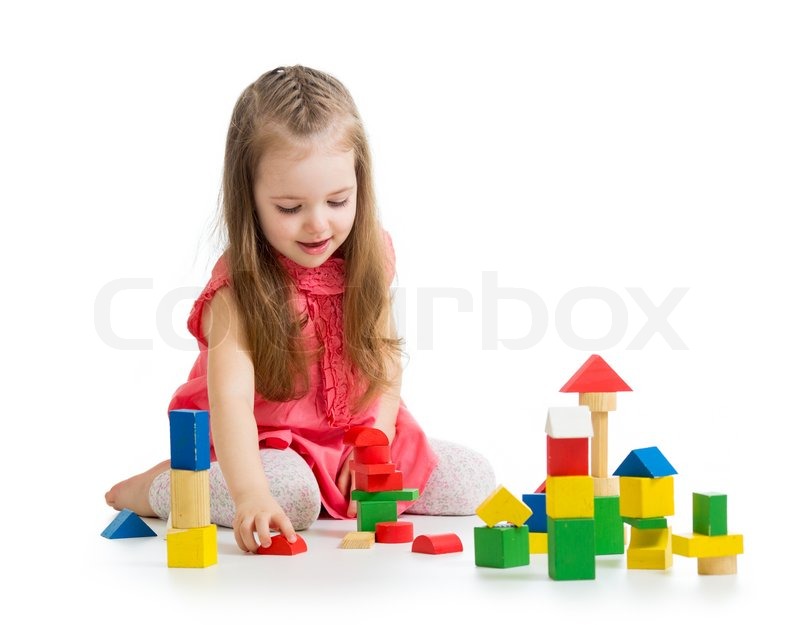 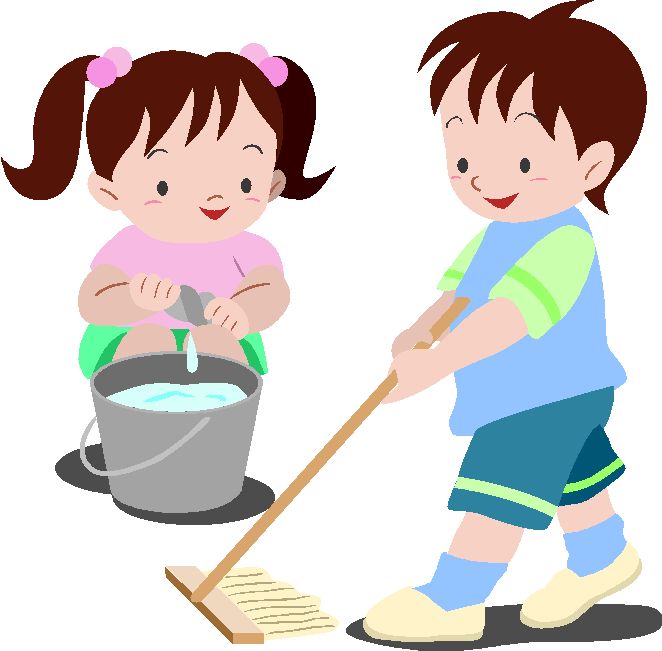 Овладению опытом мужского и женского поведения в хозяйственно-бытовой деятельности способствуют трудовые поручения, которые так же распределяются в зависимости от пола ребенка: мальчики выполняют работу, связанную с применением физической силы, девочкам предлагается посильный труд, направленный, например, на развитие аккуратности
Особенности развития девочек
Обучение на слуховом восприятии; 
Любят похвалу, восхищение ими среди детей и родителей;
Обучение идет от простого к сложному (с поэтапным объяснением);
Полезно использовать задания на повторение; 
Требуется маленькое пространство для игр; 
Любят играть с мелкими игрушками.
Особенности развития мальчиков
Обучение на зрительном восприятии; 
Любят играть и заниматься при ярком свете; 
Предпочитают сборно – разборные игрушки; 
Необходимо большое пространство для игр; 
Предпочитают выполнять любые задания самостоятельно; 
Любят разные задания на сообразительность
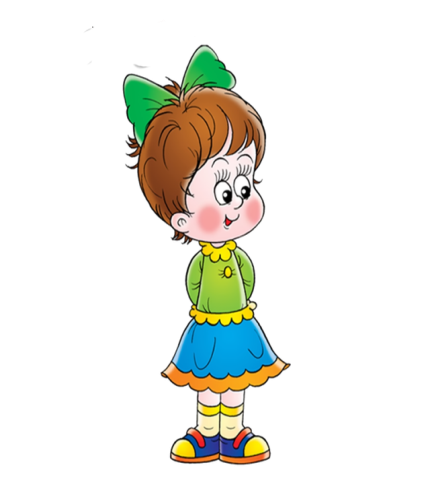 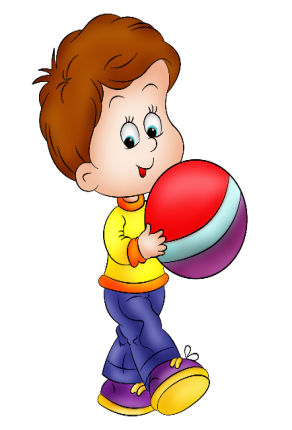